ЭФФЕКТИВНЫЕ  ПРИЁМЫ РАБОТЫ  С  ТЕКСТОМ  ПРИ ПОДГОТОВКЕ  К  ОГЭ
Автор: Мусаэлян Ирина Нобеловна, 
учитель русского языка и литературы
МБОУ СОШ №6 
г.Георгиевска
Задача учителя:
Учитель   должен сделать ученика опытным читателем,
 владеющим приемами анализа  текста, 
способным оценить содержание, 
уловить многочисленные значения   языковых единиц и проникнуть в подтекст. 
     Задача учителя - определить, какие именно подходы, техники и приемы привлечь к работе.
Текст 
Цели
обучения



Образовательная
Развивающая 
Воспитательная
Коммуникативная
Текст - основная дидактическая единица
«Используя на уроках русского языка комплексную работу с текстом, мы избегаем натаскивания, занимаемся изучением языка и обучением речи в соответствии с программой и учебниками и в то же время целенаправленно, постепенно, без перегрузок готовим девятиклассников к сдаче экзамена».
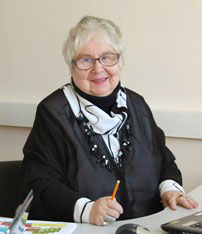 Т. М. Пахнова
Преимущества текстоведения
Широкий спектр применения современных педагогических  технологий
Обновление приемов и средств обучения через создание различных речевых ситуаций
Слияние обучения 
с воспитанием
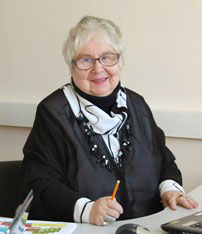 Пособия-помощники для учителя и ученика
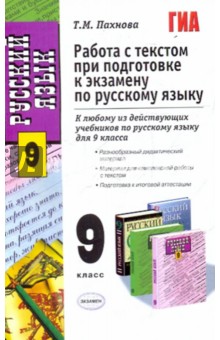 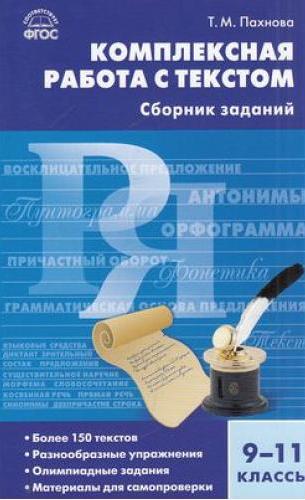 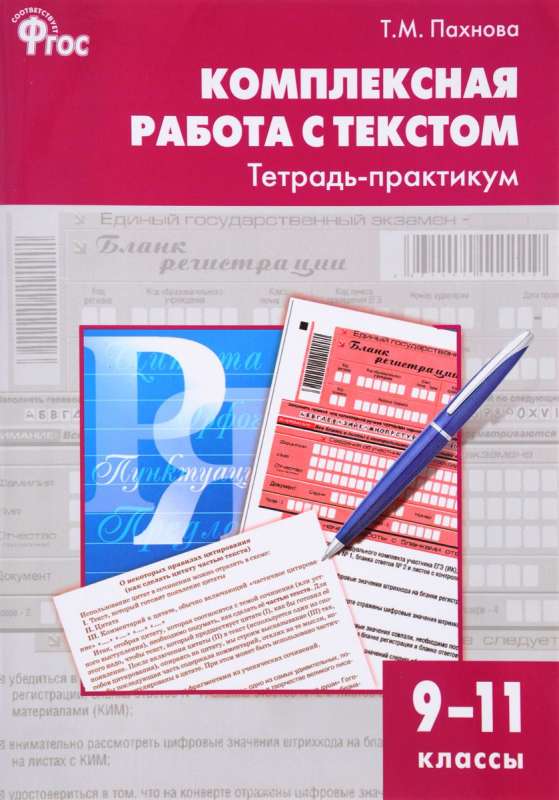 Пособия-помощники для ученика
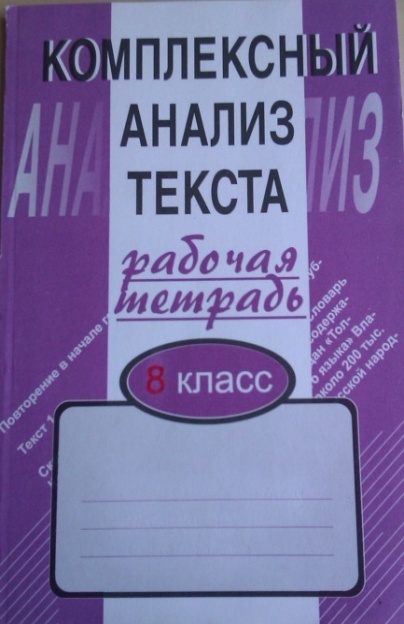 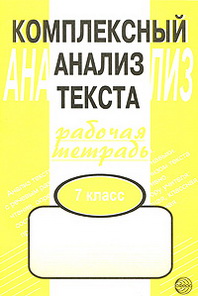 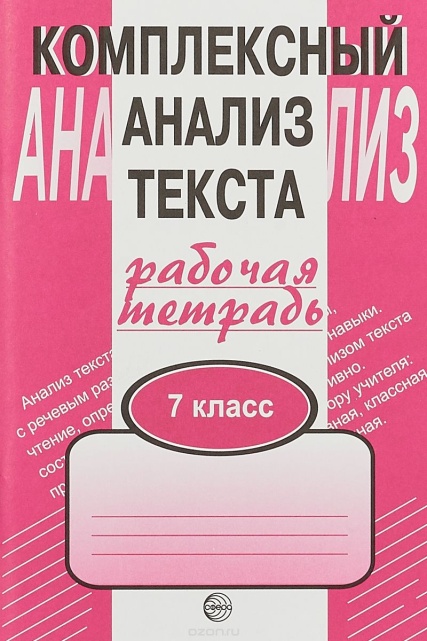 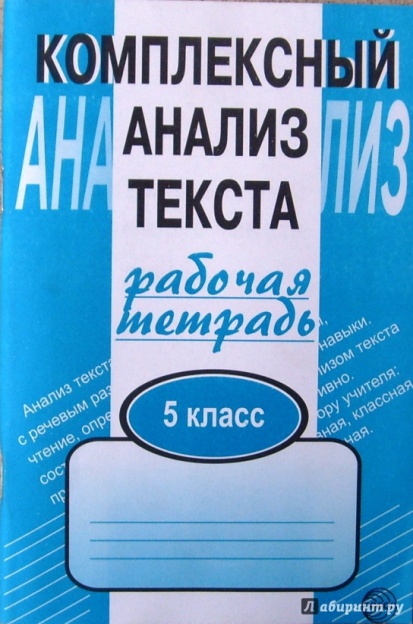 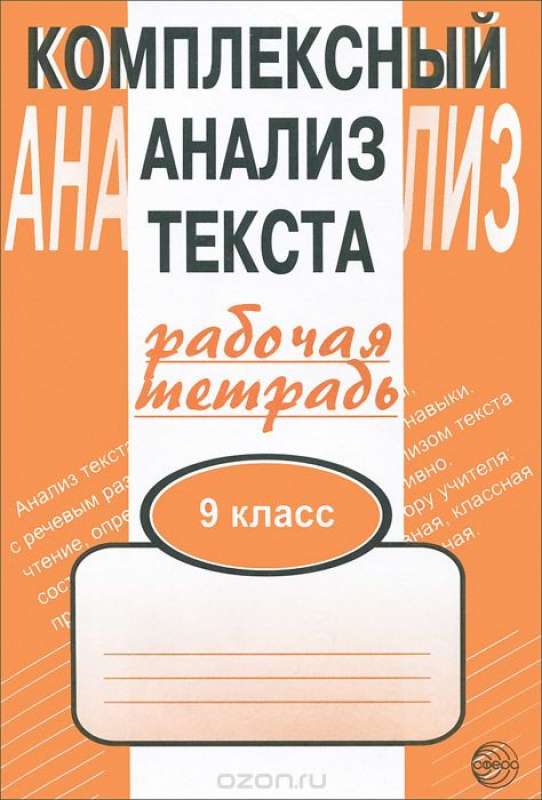 Пособия-помощники для ученика
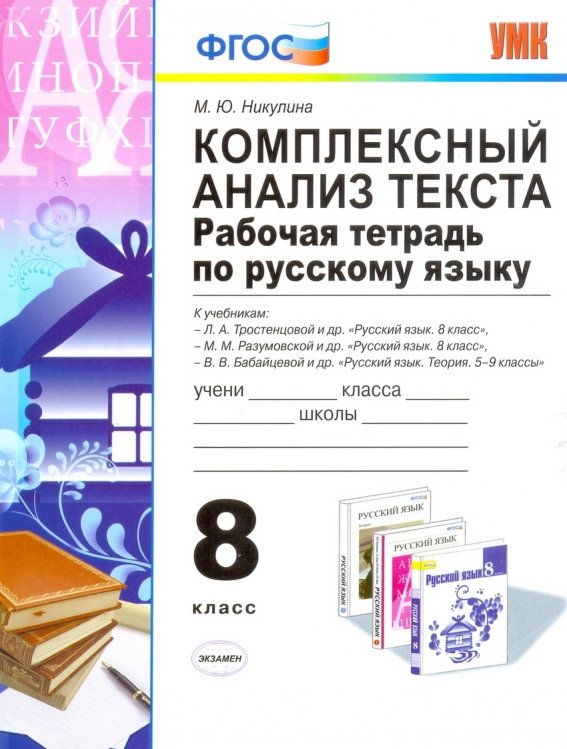 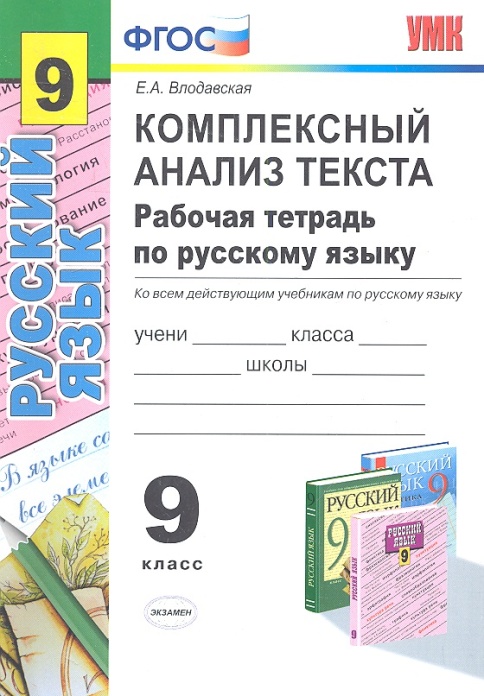 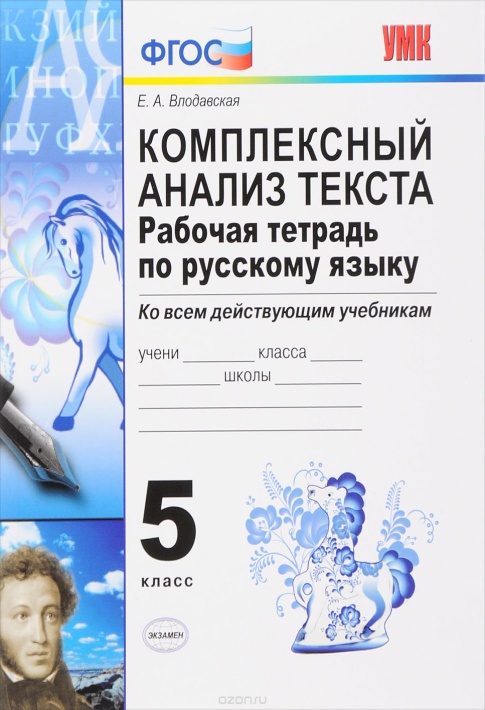 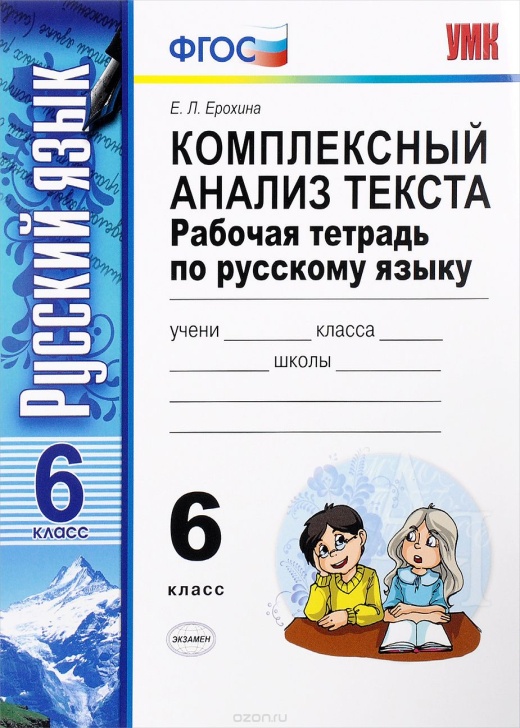 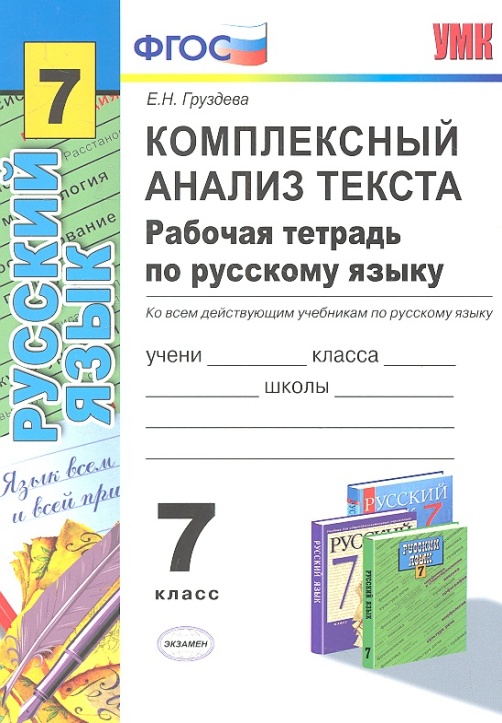 Пособия-помощники для учителя
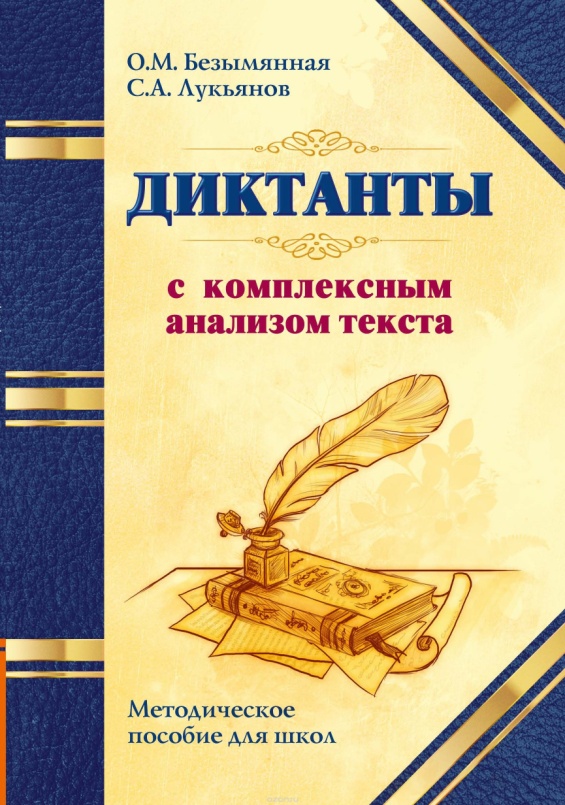 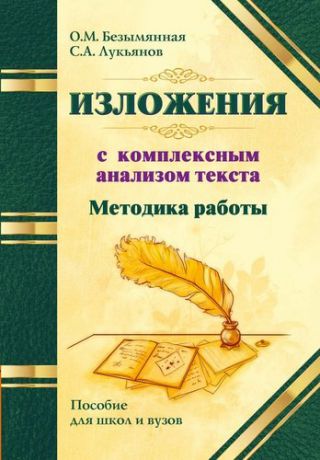 Произведения с «изюминкой»
О.Генри 
«Фараон и хорал»
М.М.Зощенко 
«Передовой человек»
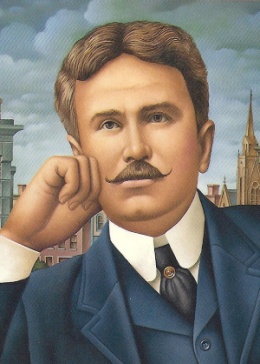 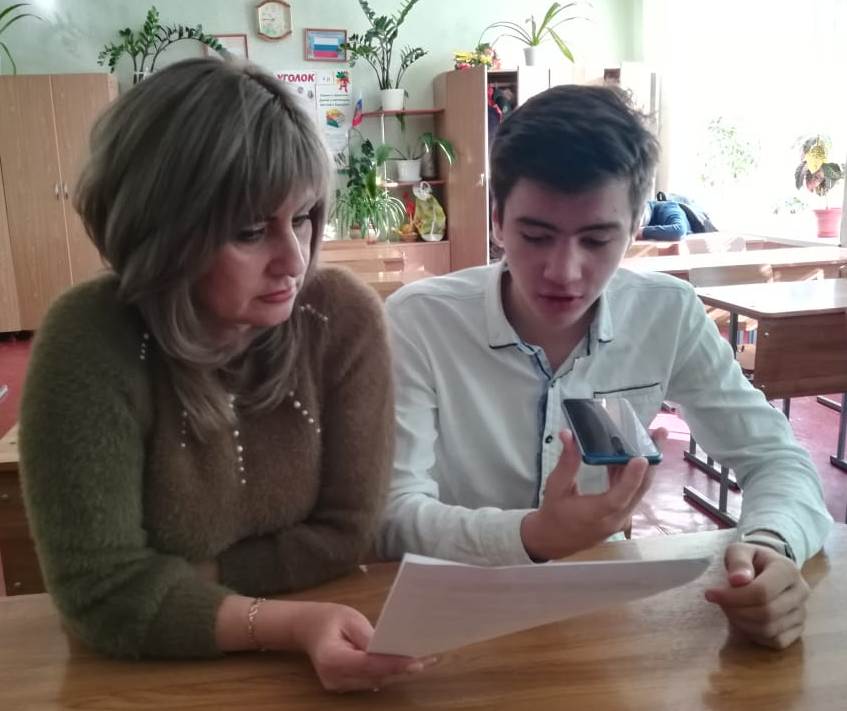 Сам себе…
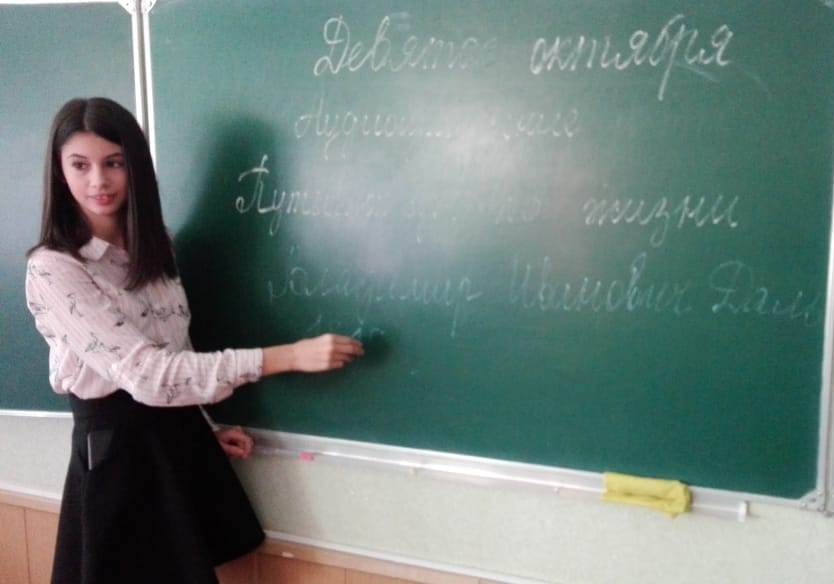 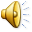 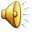 учитель!
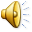 Аудиоизложение - важная форма работы с текстом
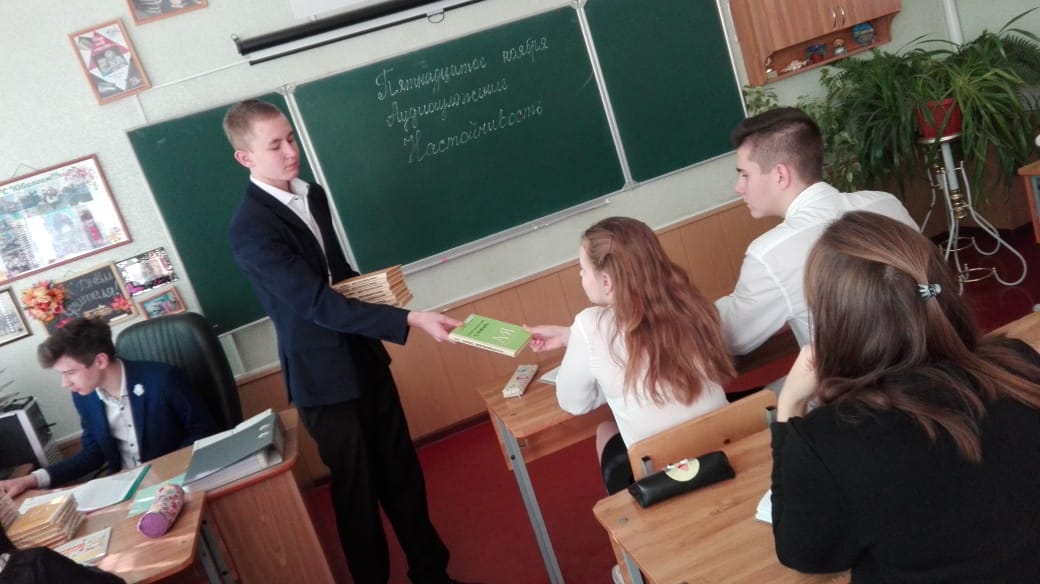 Читая классиков,готовимся к ОГЭ
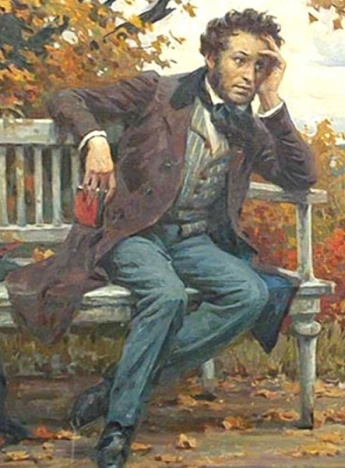 спишите, вставляя пропущенные 
       буквы и знаки препинания;
 2)   подчеркните грамматические основы;
3)    выпишите слово, которое является средством выразительности речи- олицетворением;
4)    выпишите слово, в котором правописание приставки зависит от лексического значения;
5)    замените синонимом слово «караван» ;
6)    замените словосочетание «реже бл..стал..», построенное на основе примыкания, синонимичным словосочетанием со связью согласование;
 7)   укажите количество грамматических основ в предложении.
Уж небо осенью дышал…Уж реже солнышко бл..стал..Короче ст..н..вился деньЛесов т..инстве(н,нн)ая сеньС п..чальным шумом обн..жаласьЛ..жился на п..ля туманГусей кр..кливый к..р..ванТ..нулся к югу: пр..бл..жаласьД..вольно скуч(?)ная п..ра;Ст..ял ноябрь уж у дв..ра. 
              (А.С.Пушкин.)
Читая классиков, готовимся к ОГЭ
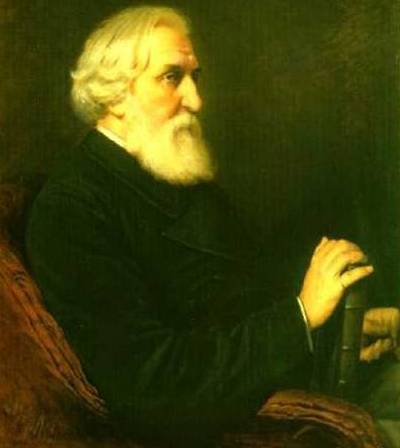 1)Был пр…красный июльский день один из тех дней которые случаются только тогда когда погода установилась (на)долго. 2)С самого ра(н/нн)его утра небо ясно; утре(н/нн)яя з…ря не пылает пожаром она разливает…ся кротким румянцем. 3)Солнце не огнистое не ра…кале(н/нн)ое как во время знойной засухи не (тускло)багровое как перед бурей но светлое и пр…ветно лучезарное – мирно всплывает под узкой и дли(н/нн)ой тучкой свежо пр…сияет и погрузится в л…ловый ее туман. 4)Верхний тонкий край ра…тянутого облачка засверкает змейками; блеск их подобен блеску кова(н/нн)ого серебра… 5)Но вот опять хлынули играющие лучи, – и весело и в…личаво словно взлетая поднимается м…гучее светило. 
                             (И.С.Тургенев)
1) спишите, вставляя пропущенные 
       буквы и знаки препинания;
2)  подчеркните грамматические основы;
 3) выпишите слова, которые являются средством выразительности речи- а)эпитетом , б)метафорой, в)сравнением;
 4) выпишите слова, правописание приставки в которых зависит от последующего согласного;
  5)  замените синонимом слово «случаются»;
  6) замените словосочетание «июльский день», построенное на основе согласования, синонимичным словосочетанием со связью управления; 
  7)   выпишите грамматическую основу в предложении 3.
   8)  укажите количество грамматических основ в предложении 5.
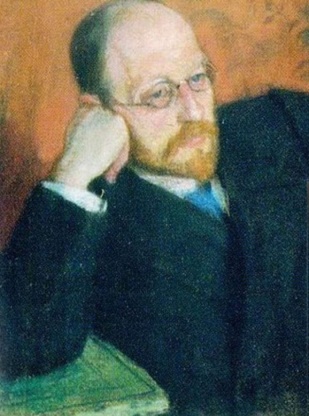 В.В.Вересаев «Невыдуманные рассказы о прошлом»
По новому шоссе неслась под гору легковая машина. Шофер
           с испуганным лицом давал непрерывные гудки и старался 
           затормозить машину. Внизу, посреди неширокого моста, озорной  мальчишка лет девяти, балуясь, удерживал на месте пятилетнего братишку и не давал ему убежать. Всем стало ясно, что мальчишка с братом не успеют увернуться. Мать с воем бежала к мосту. Гибель ребят была неминуема. 
		Вдруг в  последний момент шофер повернул руль — и машина вместе с шофером рухнула в овраг. Сбежался народ. Окровавленный шофер без чувств лежал в поломанной машине… Вызвали «скорую помощь». Люди в белых халатах выносили раненого на носилках из оврага. Морщась и крепко закусив губы, чтобы не  стонать, он смотрел на облака.
            	Белая карета с красным крестом уехала. Народ взволнованно обсуждал                   случившееся. Один гражданин в кепке, с треугольником рыжеватых волос на верхней губе, громко говорил: «Ничего бы ему не было, если бы раздавил ребят. Я сам шофер, знаю порядки. Вон сколько свидетелей вокруг, все видели. Ничего бы не было. А он – и сам чуть не погиб, и машину поломал. Наверно, не знал законов».
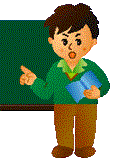 Сам себе учительЗадание «Я не лингвист, но всё же…»
Найти в тексте какие-либо лингвистические явления - материал для написания сочинения 15.1
Например:
В.А.Солоухин:
 «Эпитеты – одежда слов».
И.Б.Голуб: «В художественной речи использование однородных членов 
является средством усиления 
её выразительности».
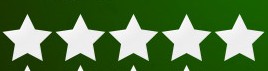 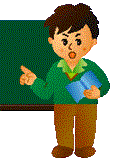 Сам себе учительЗадание «Телеграмма»
Найти предложение(-я) в тексте, на основе которых 
можно написать сочинение 15.2
Например:
«Гибель ребят была неминуема. Вдруг в 
последний момент шофер повернул
 руль - и машина вместе с шофером
 рухнула в овраг.»
«Ничего бы ему не было, если бы раздавил ребят. Я сам шофер, знаю порядки. Вон сколько свидетелей вокруг, все видели. Ничего бы не было. А он –и сам чуть не погиб, и машину поломал. Наверно, не знал законов».
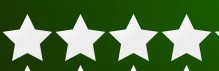 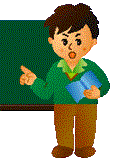 Сам себе учительЗадание «Одним словом»
Определить по главной мысли текста, о какой или каких нравственных ценностях или человеческих пороках в нём идёт речь, на основании этого составить задание для написания сочинения 15.3 

Например: 



«Что такое милосердие?»

                                                     «Что такое бессердечность?»
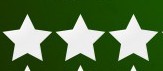 «Письмо из Простоквашино»
Выдержка - это…
Человечность - это…
Настойчивость - это…
Героизм - это…
Сила воли - это…
Нравственный выбор - это…
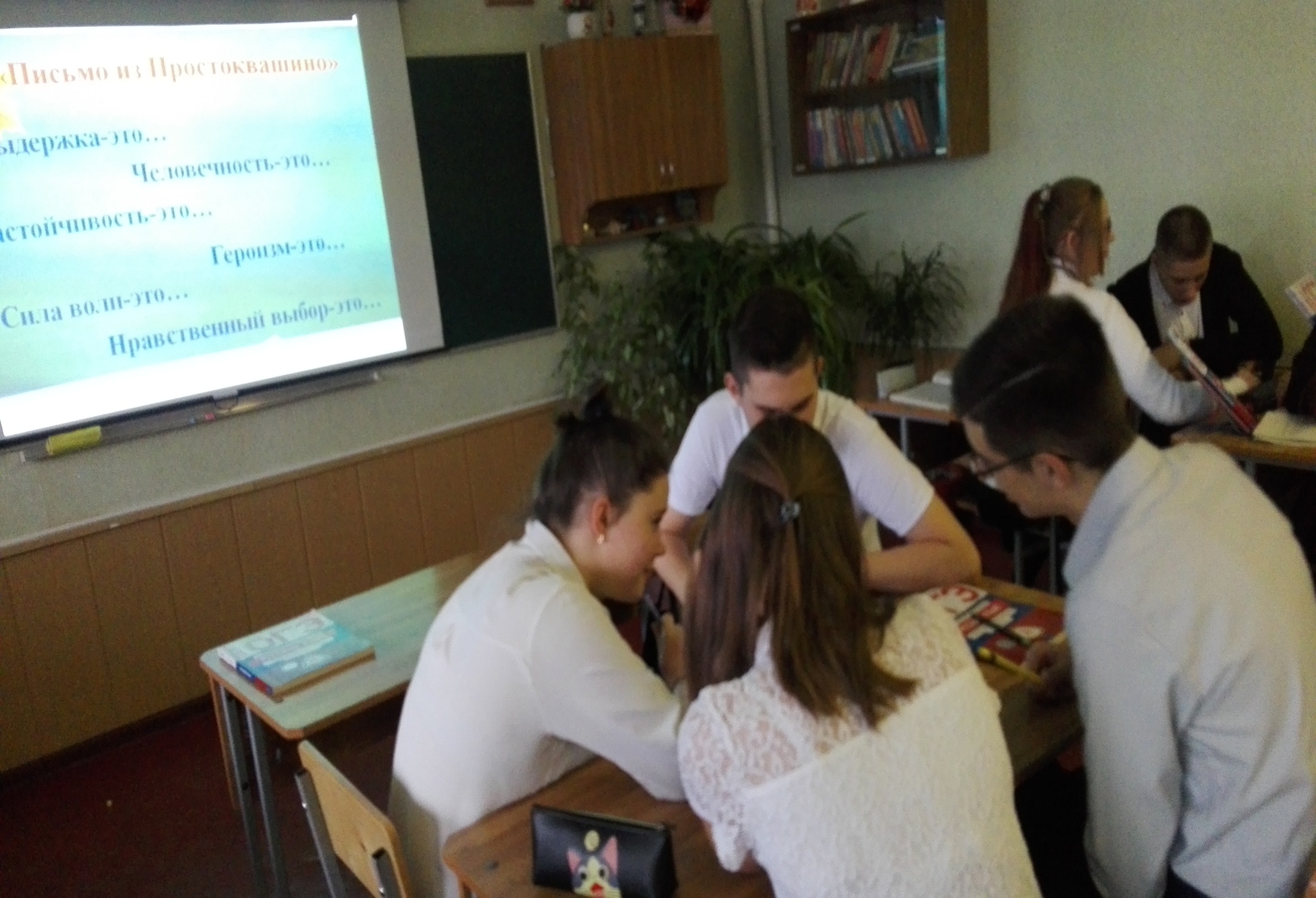 Тренинг «Запомни текст глазами!»
Слово «характер» пришло в русский язык из греческого, в переводе оно означает «признак, особенность». В зависимости от существующих у человека волевых качеств формируется или сильный, или слабый характер, поэтому воля и характер тесно      между собой связаны.	Как воспитать у себя сильную волю и характер? Эти качества утверждаются в человеке при преодолении различных препятствий — внутренних и внешних. Внутренние препятствия создаются самим человеком — его ленью, пугливостью, упрямством, ложным самолюбием, стеснительностью, пассивностью, сомнениями. Внешние могут создаваться другими людьми или трудностями выполнения задачи.	С чего следует начинать воспитание сильной воли и характера? Проще всего с достижения не слишком трудных целей, а затем постепенно их усложняя. Это даст возможность укрепить веру в себя и приобрести необходимый опыт. Очень важным условием воспитания силы воли и твёрдого характера является систематическая тренировка в преодолении трудностей. Если её избегать в повседневной жизни, то можно оказаться беспомощным в серьёзных испытаниях. А кому же хочется казаться слабым и бесхарактерным в глазах окружающих?
Тренинг «Запомни текст глазами!»
Слово «характер» пришло в русский язык из греческого,…………………………. В зависимости от существующих у человека волевых качеств формируется или сильный, …………………….., поэтому воля и характер………………………..	Как……………………….. сильную волю и характер? Эти качества утверждаются в человеке при преодолении различных препятствий ………………... Внутренние препятствия ……………………… — его ленью, пугливостью, упрямством, ……………………………………. Внешние могут создаваться другими людьми или …………………………………………………………………………....	С чего ……………………….. сильной воли и характера? Проще всего с достижения не слишком трудных целей, а затем ………………………. Это даст возможность ………………………… и приобрести необходимый опыт. Очень важным условием воспитания силы воли и …………………… является систематическая тренировка в преодолении трудностей. Если ………………………….., то можно оказаться беспомощным в серьёзных испытаниях. А кому же хочется казаться слабым и …………………………………………….?
Запятая
Сгруппируйте предложения по функциям запятой 
(выпишите номера предложений):
Запятая при обособленном определении:
       Ответ________________
Запятая при обособленном обстоятельстве: 
       Ответ________________
Запятая при вводных словах, сочетаниях, предложениях:
       Ответ________________
Запятая между частями  сложного предложения, связанными  сочинительной связью:
       Ответ________________
Запятая между частями  сложного предложения, 
связанными  подчинительной связью:
       Ответ________________
Запятая между частями бессоюзного сложного предложения:
       Ответ________________
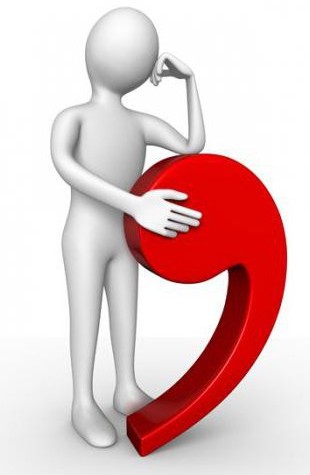 Двоеточие
Сгруппируйте предложения по функциям двоеточия 
(выпишите номера предложений):

Двоеточие при прямой речи: 
Ответ________________
Двоеточие после обобщающего слова перед однородными членами:
Ответ________________
Двоеточие в бессоюзном сложном предложении:
Ответ________________
Тире
Сгруппируйте предложения по функциям тире
(выпишите номера предложений):
Тире между подлежащим и сказуемым, выраженными одной частью речи:
      Ответ________________
Тире перед обобщающим словом после однородных членов:
      Ответ________________
Тире при прямой речи: 
     Ответ________________
Тире при приложении:
     Ответ________________
Тире в бессоюзном сложном предложении:
     Ответ________________
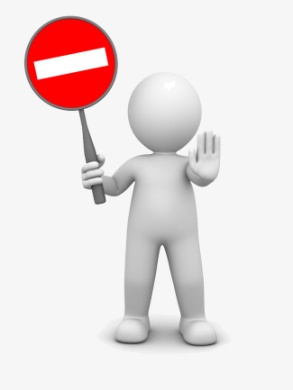 СЛОВАРНЫЙ ДИКТАНТ
     С…рьёзное,  к…зырька,  с…ломенные,  п…(с/сс)ажиров,  к…телком, (с)права,   безм…тежно,  п…р…понкам, слев(о/а),  б…т…рея, здра…ствуй,  …рудийный,  з…нитки,  сп…койно,  пот…ропись, (в)верх.

          ОРФОГРАФИЧЕСКИЙ ДИКТАНТ
      П…в…рнул,  соломе(н/нн)ые,  давно не стриже(н/нн)ые  вол…сы, перевоз(ч/щ)ик, простуже(н/нн)ым, пр…чал, гр…бец, ра(с/з)дражения, ра(с/з)пор…жался,  н(е/и)чего не ответил,  бараба(н/нн)ым, выт…рая,  увере(н/нн)о, отдалё(н/нн)ый,  вц…пился, каме(н/нн)ый, (не)вольно,  пр…к…тился,  поворач…вая, зажмурит…ся, х…л…дить.
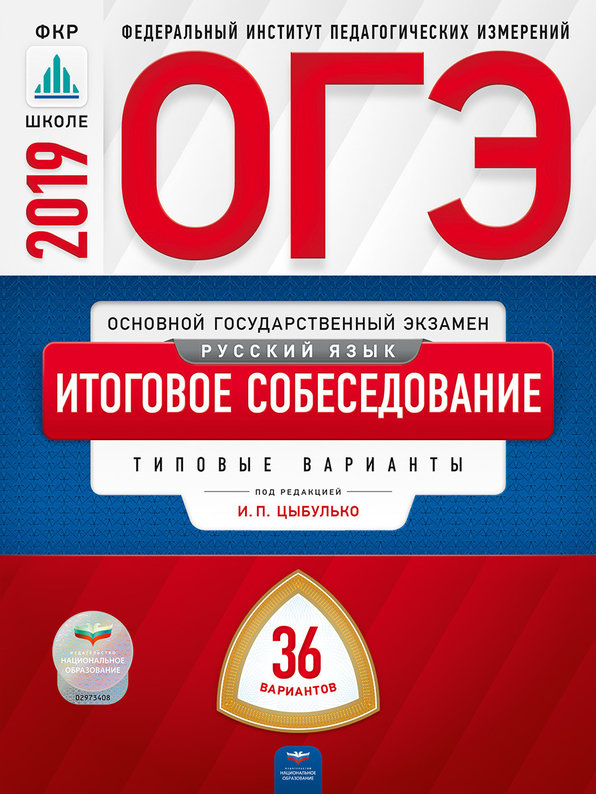 Вариант 5(сб.И.П.Цыбулько)
Учебник «История России». Параграф 29. Начало Великой Отечественной войны. Героическая блокада Ленинграда (фрагмент).
1) 8 сентября немецким войскам удалось полностью блокировать город, отрезав его от внешнего мира. 2) В тот же день вражеской авиацией были уничтожены склады с продовольствием. 
3) Ранняя зима принесла тяжёлое испытание защитникам города - страшный холод. 4) Расчёт врага делался на начало в городе голодных бунтов. 5) Однако этого не произошло. 6) Наоборот, страшные испытания ещё больше сплотили людей. 
7) Самым тяжёлым временем в обороне Ленинграда стала зима 1941-1942 гг. 8) Выдержать её защитники смогли лишь благодаря беспримерному мужеству и тем поставкам продовольствия, которые осуществлялись по Дороге жизни, проложенной по льду Ладожского озера.
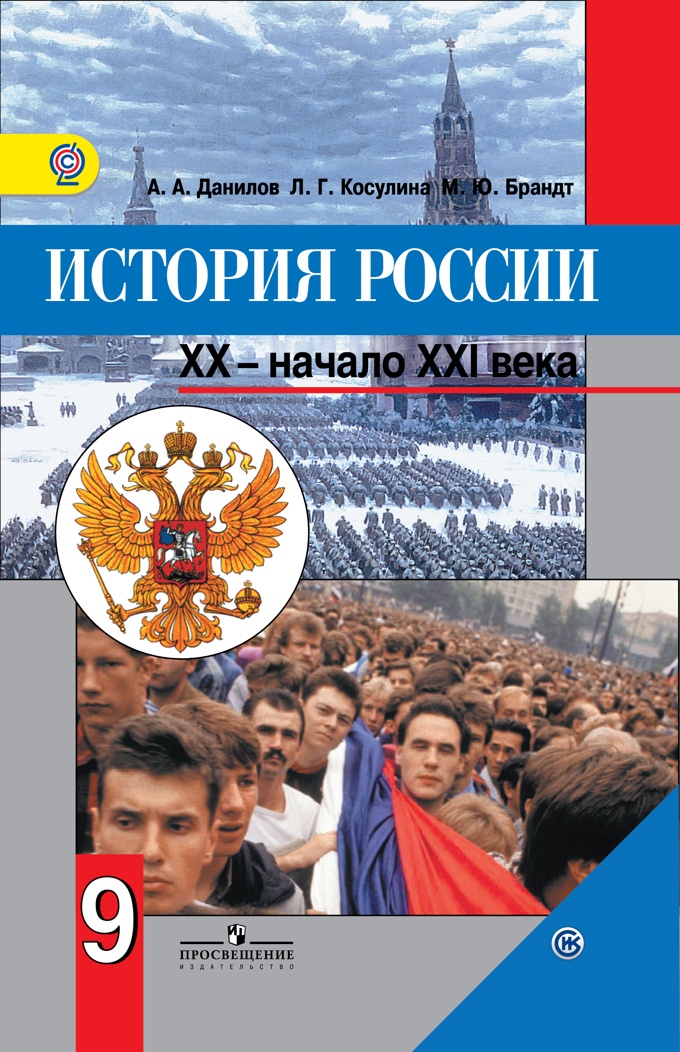 «Построчный» анализ:
1)Обособленное обстоятельство, выраженное деепричастным  оборотом.
 2) Слово, правописание Н (НН) в котором подчиняется правилу: «В кратких страдательных причастиях прошедшего времени пишется Н»
 3) а) Эпитеты: «тяжёлое», «страшный»; б) Приставка со значением приближения – «принесла»; в) З-С на конце приставок: «испытание».
 4)  З-С на конце приставок: «расчёт».
 5)  Грамматическая основа – «не произошло»
 6)  Вводное слово «наоборот»
 7) «обороне Ленинграда» - управление / «ленинградской обороне» - согласование.
 8) а) придаточное определительное; б)обособленное определение, выраженное причастным оборотом; в) З-С на конце приставок: «беспримерному»; г) «поставка» - стилистически нейтральный синоним «доставка»; д) СПП с придаточным определительным.
Учебник «Физика». Параграф 1. Материальная точка. Система отсчета (фрагмент).
1)При описании движения тела, имеющего размеры, возникают вопросы. 2) Например, что следует понимать под скоростью тела, если оно, перемещаясь в пространстве, одновременно вращается вокруг своей оси? 3) Ведь скорость разных точек этого тела различна как по модулю, так и по направлению. 4) Например, при суточном вращении Земли диаметрально противоположные её точки движутся в противоположных направлениях, причём чем ближе к оси расположена точка, тем меньше её скорость.
	5) Оказывается, во многих случаях вместо движения реального тела можно рассматривать движение так называемой материальной точки, обладающей массой этого тела.
«Построчный» анализ:
1) Обособленное определение, выраженное причастным оборотом.
2) а) вводное слово «например»; б) количество грамматических основ – 2.
3) а) обособленной обстоятельство, выраженное деепричастным оборотом;
    б) придаточное обстоятельственное условия; в) Н и НН в наречии.
 4) а) вводное слово «например»; б) З-С на конце приставок; в) «при суточном вращении» - согласование / «при вращении за сутки» - управление.
5) а) вводное слово «оказывается»; б) З-С на конце приставок; в) обособленное определение, выраженное причастным оборотом; г) суффикс причастия, зависящий от спряжения глагола; грамматическая основа – «можно рассматривать».
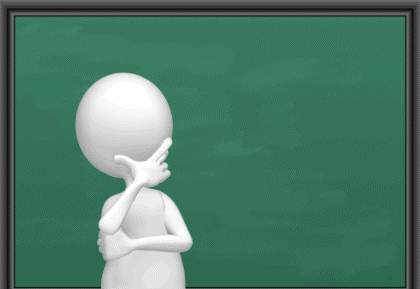 Я сдам ОГЭ - 2019!
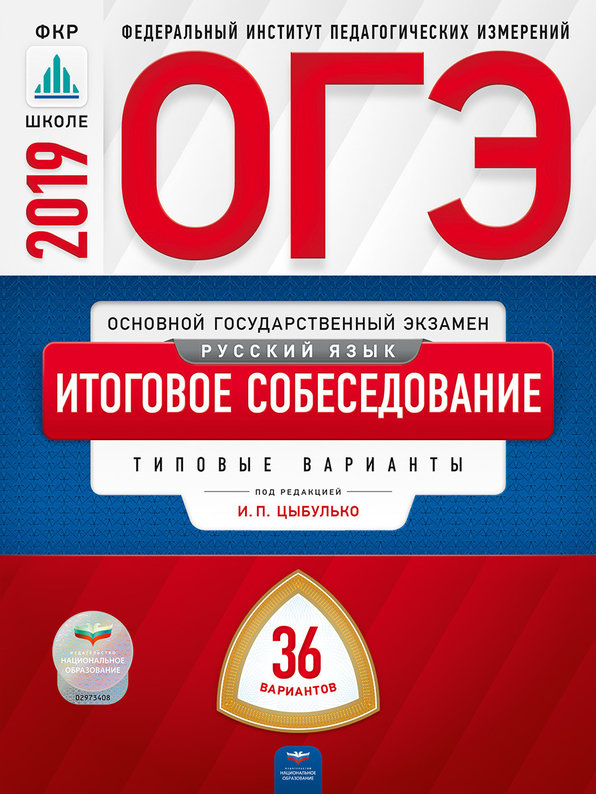 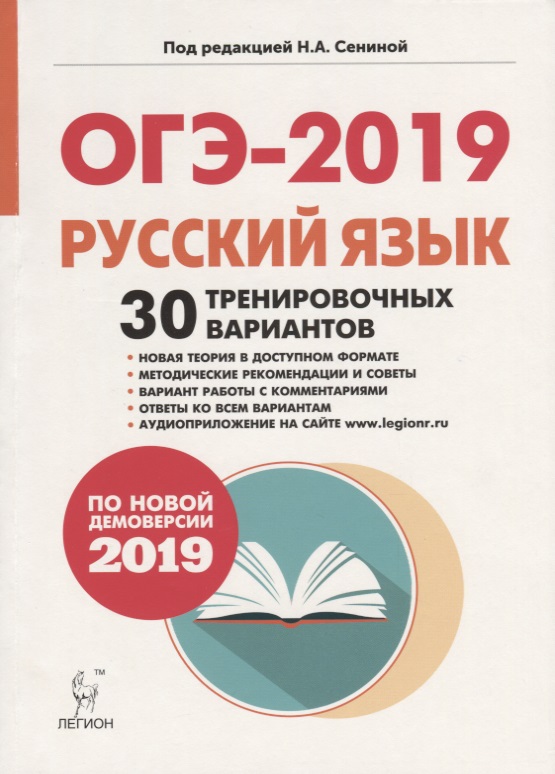 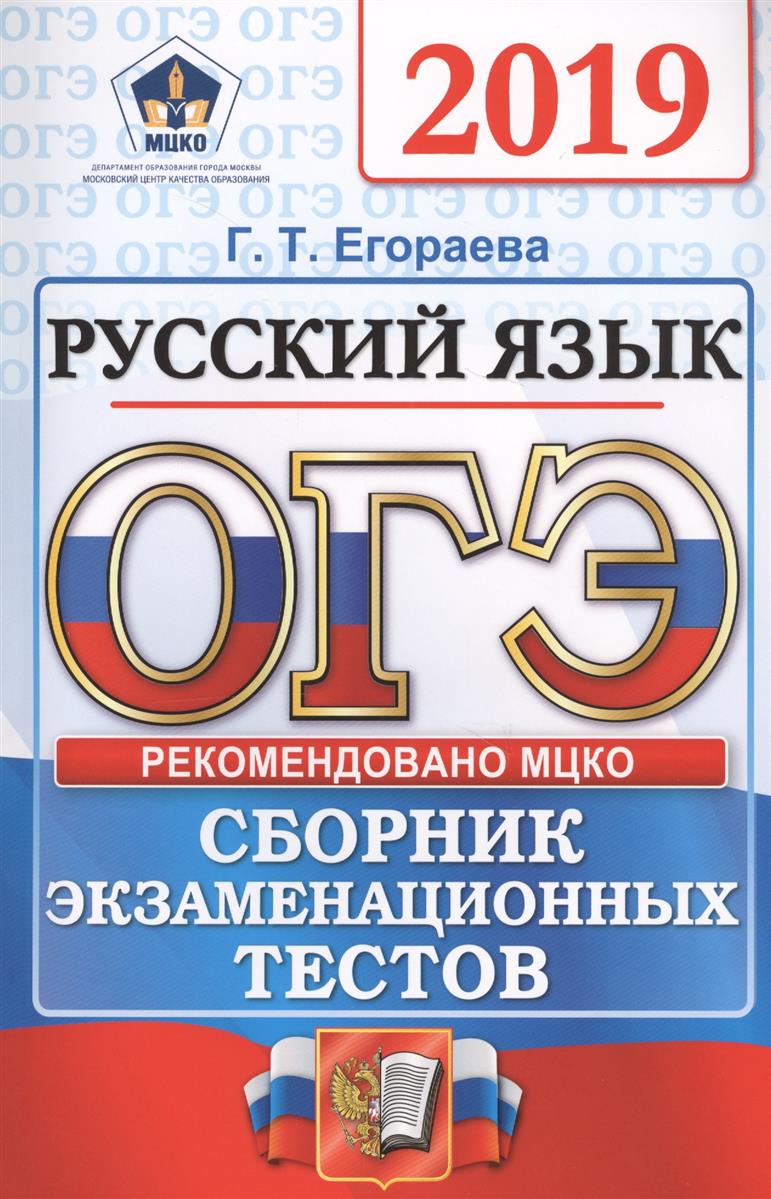 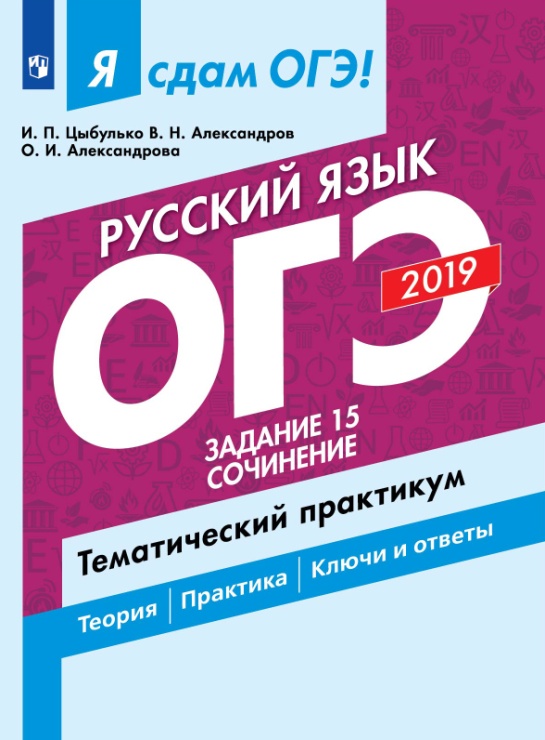